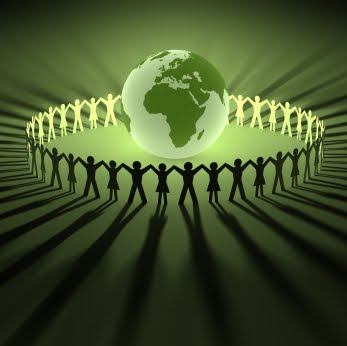 Pertemuan 4
Mengenali Isu Lingkungan
ISU LINGKUNGAN, APA SAJA ?
BIDANG PEMBAHASAN
PERLINDUNGAN DAN PENGELOLAAN LINGKUNGAN HIDUP
PEMBANGUNAN BERKELANJUTAN
RENCANA PERLINDUNGAN DAN PENGELOLAAN LINGKUNGAN HIDUP (RPPLH)
EKOSISTEM
SUMBER DAYA ALAM
AMDAL (ANALISIS MENGENAI DAMPAK LINGKUNGAN)
PENCEMARAN LINGKUNGAN HIDUP
KERUSAKAN LINGKUNGAN HIDUP
KONSERVASI SUMBER DAYA ALAM
PERUBAHAN IKLIM
LIMBAH
KOMPONEN ANALISIS ISU
1. PROBLEM ATAU MASALAH

Sebuah situasi, di mana seseorang atau sesuatu memiliki risiko. Persoalannya sudah disepakati bersama tetapi masih terdapat perselisihan atau perdebatan dalam memutuskan apa solusinya dan bagaimana proses menemukan solusinya.
2. ISU

Sebuah situasi yang bersifat multidimensi, di mana masalah satu dengan lainnya saling terkait. Situasi ini dipengaruhi oleh nilai-nilai dan kepercayaan orang-orang yang terlibat di dalamnya. Biasanya terdapat sedikit kesepakatan dalam membuat prioritas penanganan situasi.
3. PLAYERS/STAKE HOLDERS:

Individu, kelompok atau organisasi yang memiliki kepentingan terkait sebuah isu dan  hasilnya (outcome).
Pertanyaan kunci dalam menjelaskan suatu isu bisa berupa: 
Apa yang berisiko?
Apakah semua pemangku kepentingan menanggung risiko yang sama? Bila tidak, apa potensi bahaya bagi masing-masing pemangku kepentingan? 
Para pemangku kepentingan ini punya kepentingan apa? 
Apa saja yang bisa dinegosiasikan? 

Jawaban atas pertanyaan-pertanyaan itu bisa bervariasi tergantung perspektif masing-masing pemangku kepentingan. Karena itu situasinya harus benar-benar jelas sebelum menentukan solusi apa yang akan diambil untuk menangani situasi ini.
Keterlibatan Pihak Lain di Luar Stake Holders.
Bagaimana  pembagian peran dari pihak-pihak yang terlibat, namun bukan tergolong pemangku kepentingan? 
Apakah keterlibatan pihak luar dimungkinkan?Apakah pihak luar bisa menjadi moderator atau bahkan membuat persoalannya makin kompleks?
4. POSISI 
Sikap para pemangku kepentingan terkait suatu isu.

Posisi ini bisa berbeda-beda karena dipengaruhi oleh nilai-nilai dan keyakinan masing-masing orang.

Mengapa orang mengambil posisi tertentu? Apa yang melatarbelakanginya? Nilai-nilai atau kepercayaan apa yang memengaruhi? Apakah pilihan tersebut didukung oleh data logis, alasan yang masuk akal? Apakah ada data yang perlu diklarifikasi?
5. SOLUSI
 
Alternatif strategi dan gagasan yang digunakan untuk menghasilkan kesepakatan terkait suatu isu. 

Apakah mungkin ada kompromi di antara para pemangku kepentingan? 
Apakah bisa dibuat kesepakatan tertentu? 
Apakah solusi yang ditawarkan benar-benar akan mengatasi masalah atau sebenarnya hanya memenuhi kepentingan tertentu? 
Apa konsekuensi yang muncul dari sebuah solusi? Siapa saja yang akan merasakan dampak solusi tersebut? 
Apa untung ruginya suatu solusi yang akan diambil? 
Apakah solusi tersebut bersifat sementara atau untuk selamanya?
KUIS
Instruksi: 
Simak rangkaian tayangan berikut: 
(animalplanet.com) 
Jelaskan menggunakan komponen analisis isu yang sudah dipelajari pada sesi sebelumnya. 
Masalah 
Isu
Pemangku kepentingan 
Posisi/sikap pemangku kepentingan
Solusi apa yang ditawarkan
HOW ISSUES ARISE?
Munculnya isu tidak bersifat spontan. 
Ada pihak yang meng-amplifikasi
Siapa yang meng-amplifikasi? 
Agendanya apa? 
To get attention? 
To build support?
To drive expansion of concern?
DISSECTING ISSUE
Dissecting= membedah 
Isu selalu melibatkan stakeholders, dengan sudut pandang yang berbeda-beda. Ada pro-kontra, konflik kepentingan. 
Komunikator perlu mencermati karakteristik stake holders dalam membedah/mendiskusikan suatu isu:  

Biased: condong ke satu arah, orang digiring untuk mengikuti sudut pandangnya.  
Simplified: menyederhanakan. Seringkali mengabaikan detail.  
Personalized: cenderung melihat aspek humanis.Concern pada kepentingan indvidu. 
Sensationalized/glamorized: Sensasional, glamor, supaya isunya ‘bunyi’ biasanya dalam komunikasi melihatkan seleb.
Nilai-Nilai yang memengaruhi Sudut Pandang Stake holders
Estetik. Contohnya? 
Kultural. Contohnya? 
Ekologi (cabang sains yang mengkaji habitat dan interaksi antara makhluk hidup dg alam sekitar) 
Ekonomis. Contohnya? 
Edukasi. Contohnya? 
Egosentris. Maksudnya? 
Legal. Contohnya? 
Rekreasional. Contohnya? 
Spiritual/relijius. Contohnya? 
Sosial. Contohnya?
Hungerford et al, 1988